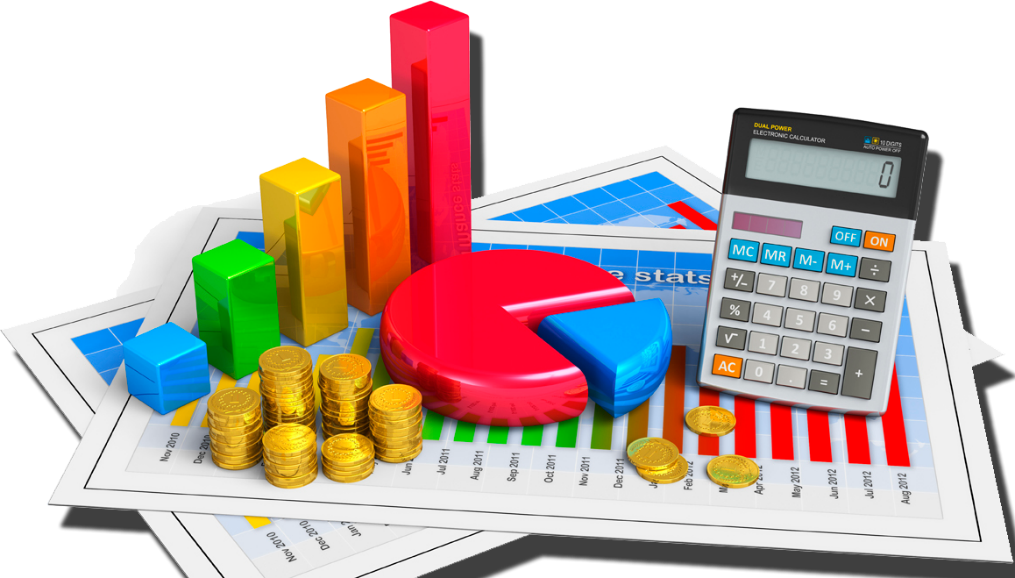 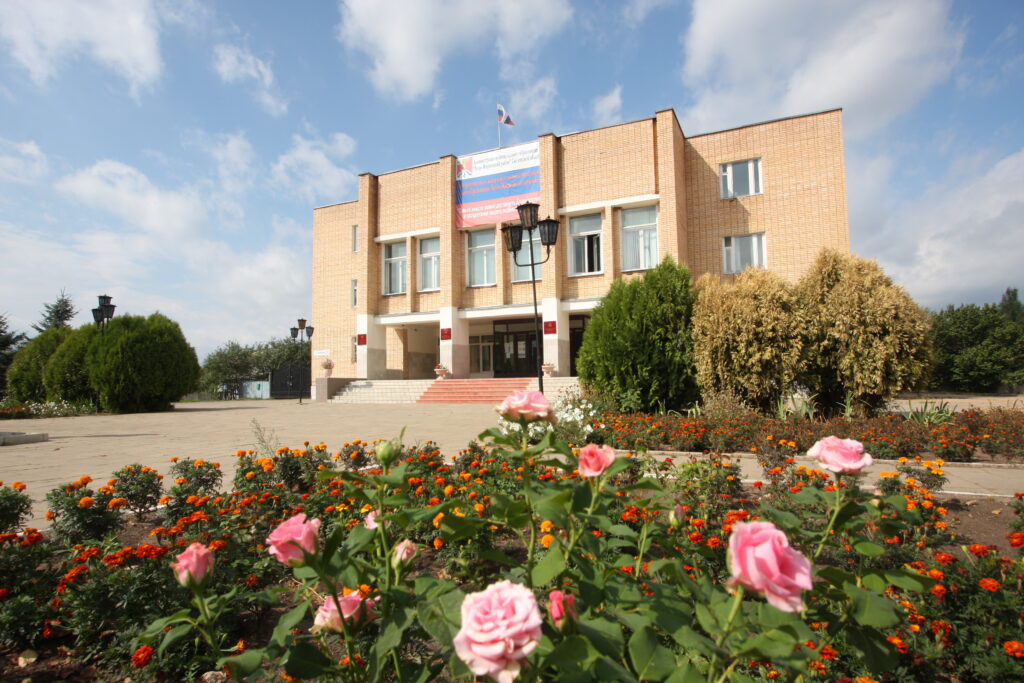 БЮДЖЕТ ДЛЯ        ГРАЖДАН
к   решению «О бюджете муниципального образования  Холм-Жирковского городского поселения Холм-Жирковского района 
Смоленской области 
на 2021 год  и на плановый период
 2022и 2023 годов» от 26.12.2020 г. №22
ВСТУПЛЕНИЕ
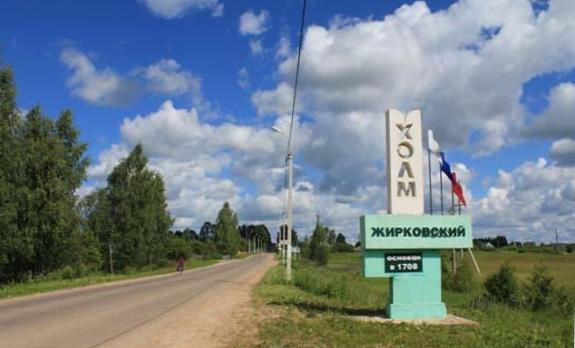 «Бюджет для граждан» познакомит Вас с положениями проекта важнейшего финансового документа муниципального образования «Холм-Жирковский район» Смоленской области  - бюджетом  муниципального района. 

Каждый житель Холм-Жирковского района является участником формирования бюджета с одной стороны, как налогоплательщик, наполняя доходы бюджета, с другой — он получает часть расходов как потребитель общественных услуг.
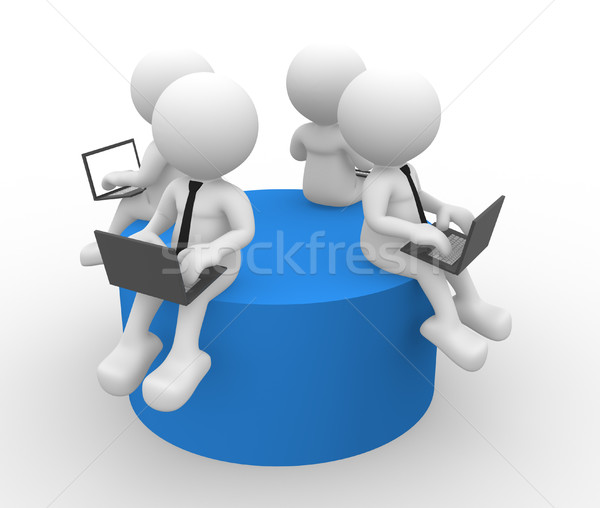 ЧТО   ТАКОЕ  «БЮДЖЕТ   ДЛЯ   ГРАЖДАН» ?
«Бюджет  для граждан» – аналитический документ, разрабатываемый в целях предоставления гражданам актуальной информации о проекте бюджета  Холм-Жирковского городского поселения Холм-Жирковского района Смоленской области в формате, доступном для широкого круга пользователей.
В представленной информации отражены положения проекта бюджета Холм-Жирковского городского поселения Холм-Жирковского района Смоленской области на предстоящий 2021 год и на плановый период 2022 и 2023 годов.
ЦЕЛИ   СОЗДАНИЯ   «БЮДЖЕТА ДЛЯ ГРАЖДАН»
Повышение прозрачности формирования и расходования бюджетных      
     средств  в Холм-Жирковском городском поселении Холм-Жирковского     
     района  Смоленской области.
 Повышение ответственности органов местного самоуправления при 
    принятии решений в сфере бюджетной политики.
 Формирование положительного Холм-Жирковского городского поселения  
   Холм-Жирковского района Смоленской области.
ЧТО   ТАКОЕ  БЮДЖЕТ
Бюджет – это план доходов и расходов на определенный период. 
Каждый житель Холм-Жирковского района является, с одной стороны, участником формирования бюджета, где он, уплачивая налоги, наполняет доходы бюджета, с другой стороны, участником исполнения бюджета, где он получает часть расходов как потребитель услуг в сфере  образования,  культуры, физической культуры и спорта, социального обеспечения.
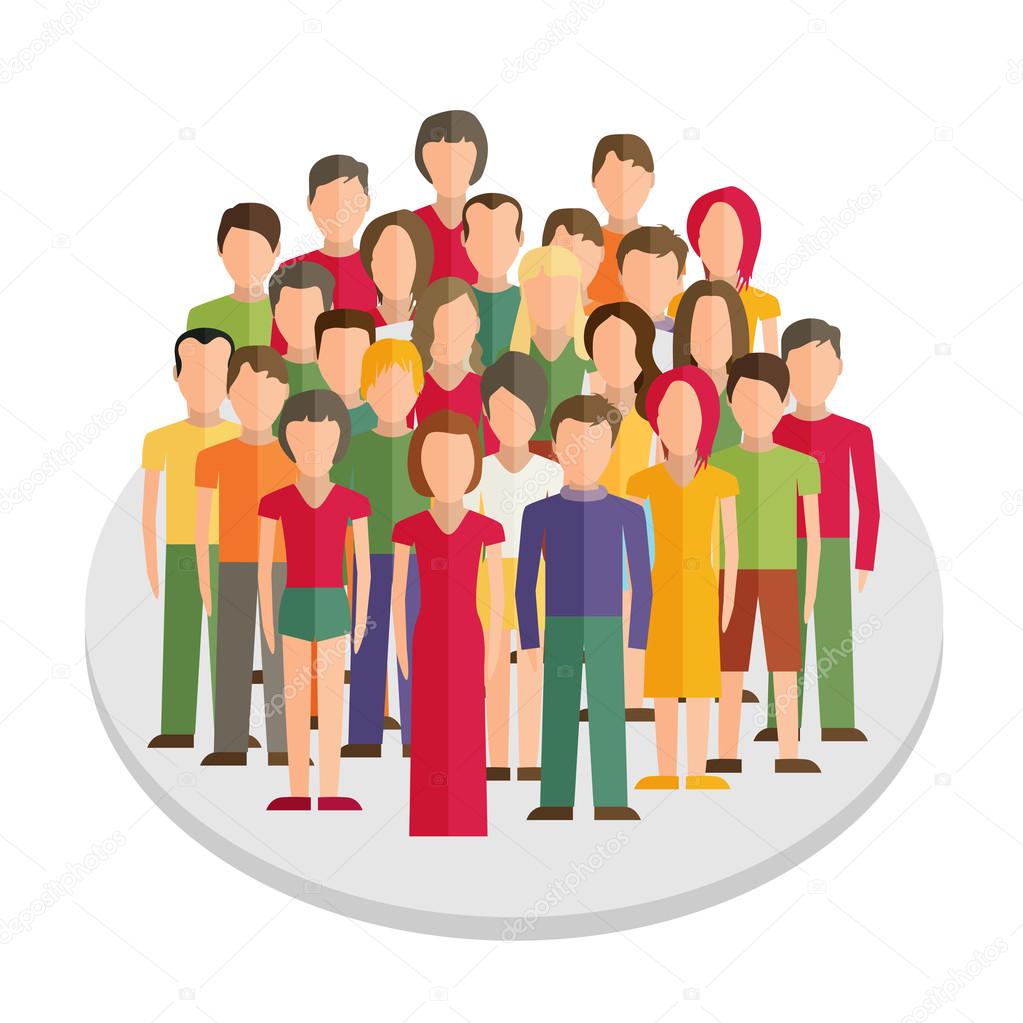 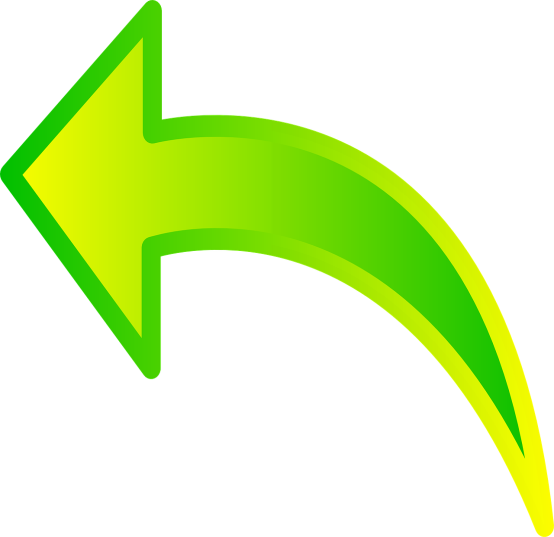 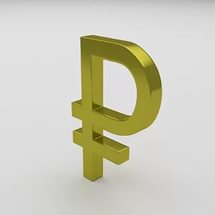 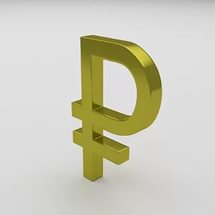 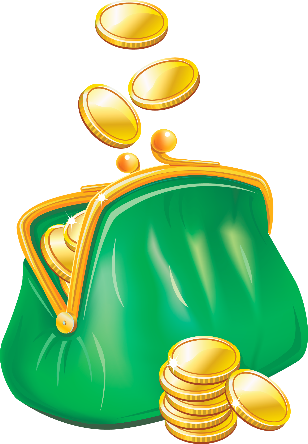 СБАЛАНСИРОВАННОСТЬ   БЮДЖЕТА
БЮДЖЕТ
Bougette-  кошель, сумка, кожаный мешок - форма образования и расходования денежных средств, предназначенных для финансового обеспечения задач и функций государства и местного самоуправления
РАСХОДЫ БЮДЖЕТА 
выплачиваемые из бюджета денежные средства (социальные выплаты населению, содержание муниципальных учреждений (образование, культура и др.)
ДОХОДЫ БЮДЖЕТА 
поступающие в бюджет денежные средства (налоги юридических и физических лиц, неналоговые поступления, финансовая помощь и др.)
Дефицит бюджета – превышение расходов бюджета над  доходами. При дефицитном бюджете растет долг и (или) снижаются остатки.                                                               Профицит бюджета - превышение доходов бюджета над расходами. При профицитном бюджете снижается долг  и (или) растут остатки.
Сбалансированность бюджета по доходам и расходам – основополагающее требование, предъявляемое к органам, составляющим и утверждающим бюджет.
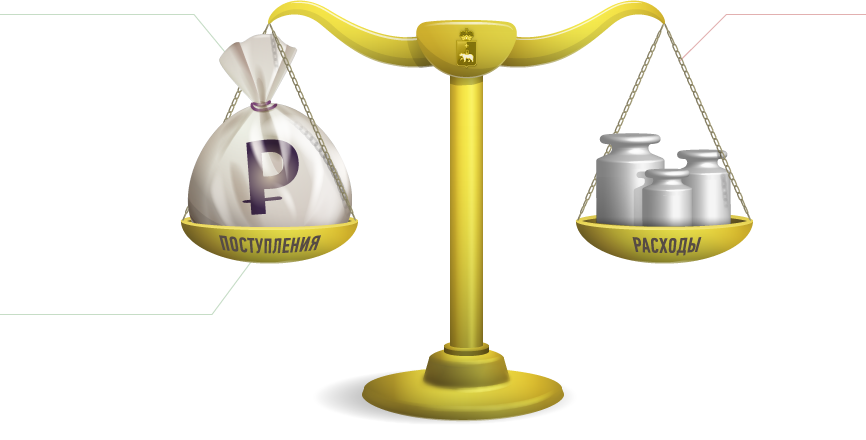 ОСНОВНЫЕ  ПАРАМЕТРЫ  БЮДЖЕТА НА  2021-2023 ГГ.
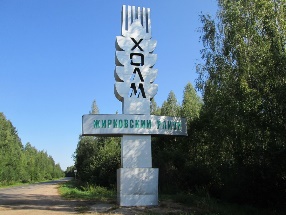 Тыс. руб.
ДОХОДЫ  БЮДЖЕТА
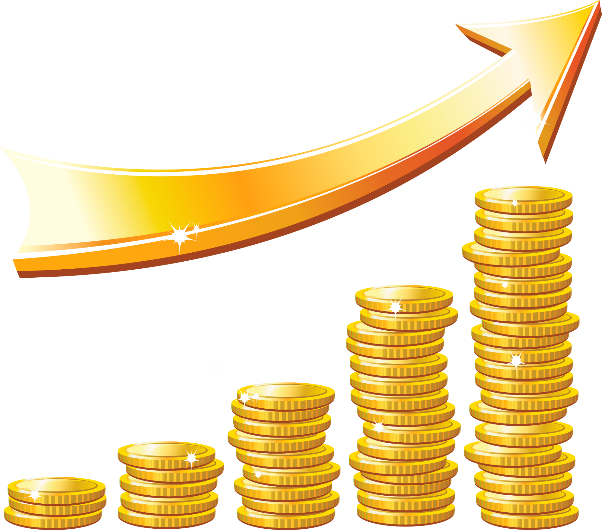 ОБЩИЙ ОБЪЕМ ДОХОДОВ   БЮДЖЕТА  НА  
2021-2023 гг.
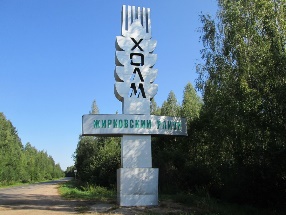 Тыс. руб.
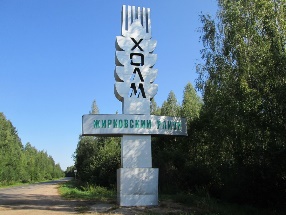 СТРУКТУРА   НАЛОГОВЫХ   И   НЕНАЛОГОВЫХ ДОХОДОВ БЮДЖЕТА  НА  2021-2023 гг.
Тыс. руб.
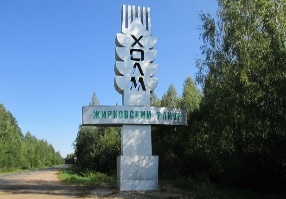 НАЛОГОВЫЕ  И  НЕНАЛОГОВЫЕ ДОХОДЫ  БЮДЖЕТА  В  2021-2023 гг. ПО ВИДАМ ДОХОДОВ
Тыс. руб.
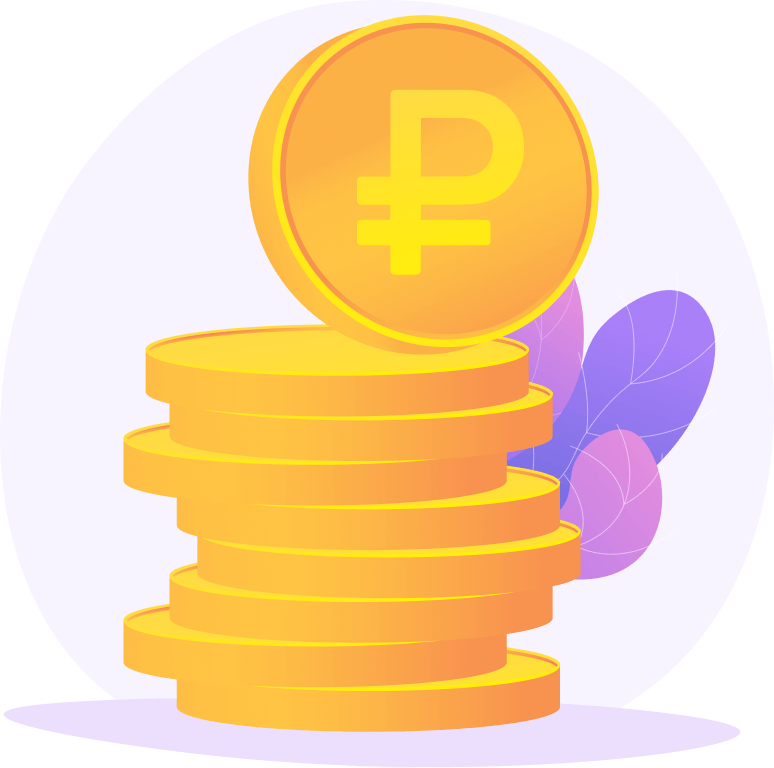 Земельный налог
ЗЕМЕЛЬНЫЙ  НАЛОГ
Налоговые ставки:
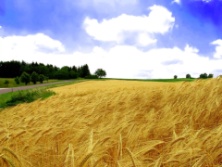 Земли сельскохозяйственного назначения и сельскохозяйст-венного использования – 0,3%
Земельный налог за 2019 год рассчитывается исходя из кадастровой стоимости имущества.
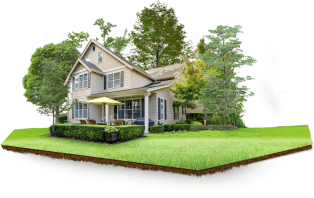 Земли, занятые жилищным фондом  и объектами инженерной инфраструктуры– 0,3 %
Категории налогоплательщиков, имеющих льготы, установленные в соответствии с п.2 ст. 387 НК РФ местными нормативно-правовыми актами :
-Органы местного самоуправления;
-Автономные, бюджетные и казенные учреждения, финансируемые за счет бюджетных средств;
-Дети-сироты;
Ветераны и инвалиды боевых действий и лица, приравненные к ним;
Граждане в возрасте 70 лет и старше;
Государственные бюджетные учреждения, созданные Смоленской областью;
- Инвесторы (физические и юридические лица) в отношении земельных участков, используемых ими для реализации инвестиционного проекта
Категории налогоплательщиков для которых налоговая база уменьшена на 600 квадратных метров
 (п.5 ст. 391 НК РФ):
-Герои СССР и Герои РФ;
Полные кавалеры ордена Славы;
-Инвалиды I и II группы;
-Инвалиды с детства;
-Дети-инвалиды;
-Участники ВОВ; 
-Участники боевых действий;
-Лица, имеющие трех и более детей;
-Пенсионеры;
-Лица, достигшие 60 и 55 лет (мужчины и женщины соответственно).
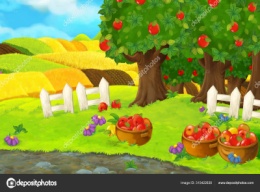 Земли для ведения личного подсобного хозяйства, садоводства и огородничества - 0,3 %
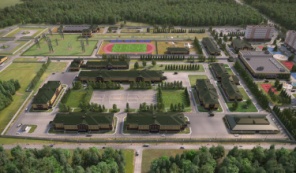 Земли, предназначенные для объектов обороны, безопасности и таможенных нужд – 0,3 %
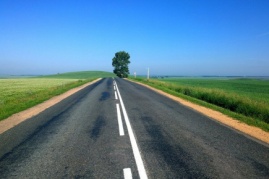 Прочие земельные участки – 1,5 %
Суммы предоставленных налоговых льгот (выпадающие доходы бюджетов) за 2019 год, тыс.руб.
НАЛОГ  НА  ИМУЩЕСТВО ФИЗИЧЕСКИХ  ЛИЦ
Налоговые ставки:
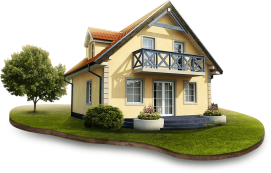 Жилой дом, часть жилого дома – 0,1%
Налог на имущество физических лиц за 2019 год рассчитывается исходя из кадастровой стоимости имущества.
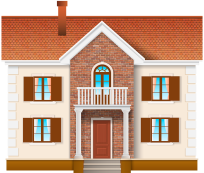 Квартира, часть квартиры – 0,1%
Объекты налогообложения:

               квартиры,
               комнаты


               жилые дома


                гаражи,
                машино-место 

                объекты
                незавершенного                   
                строительства 

                единые недвижимые
                комплексы

                другие здания,
                строения и
                сооружения
Необлагаемый минимум
(в квадратных метрах)
Для квартиры – 20
Для комнаты – 10
Для жилого дома - 50
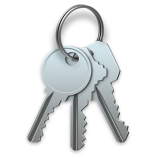 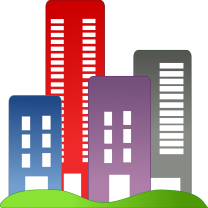 Единый недвижимый комплекс – 0,1%
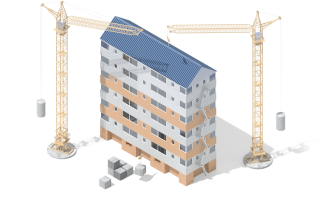 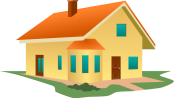 Льготные категории налогоплательщиков соответствии 
со ст.407 НК РФ:
-Герои СССР и Герои РФ;
-Инвалиды I и II группы;
-Инвалиды с детства;
-Дети-инвалиды;
-Участники ВОВ ; 
-Участники боевых действий;
-Военнослужащие;
-Пенсионеры и т.д.
Объекты незавершенного строительства – 0,1%
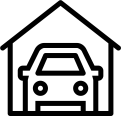 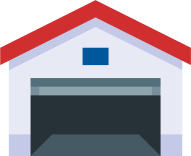 Гараж и машино-место – 0,1%
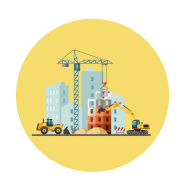 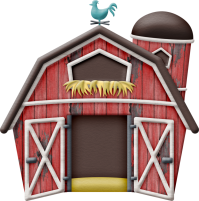 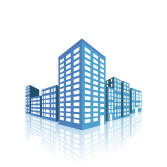 Хозяйственные строения и сооружения – 0,1%
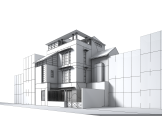 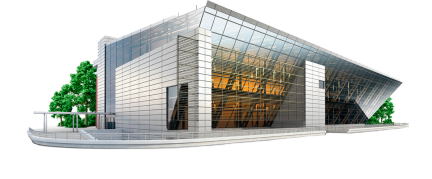 Административно-офисные и коммерческие объекты – 0,8%
Прочие объекты – 0,5%
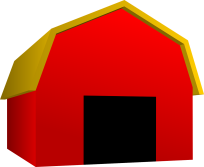 Суммы предоставленных налоговых льгот (выпадающие доходы бюджетов) за 2019 год, тыс.руб.
КРУПНЫЕ  НАЛОГОПЛАТЕЛЬЩИКИ  РЕГИОНА
Филиал  ООО «Газпром трансгаз Санкт-Петербург» Холм-Жирковское ЛПУ МГ
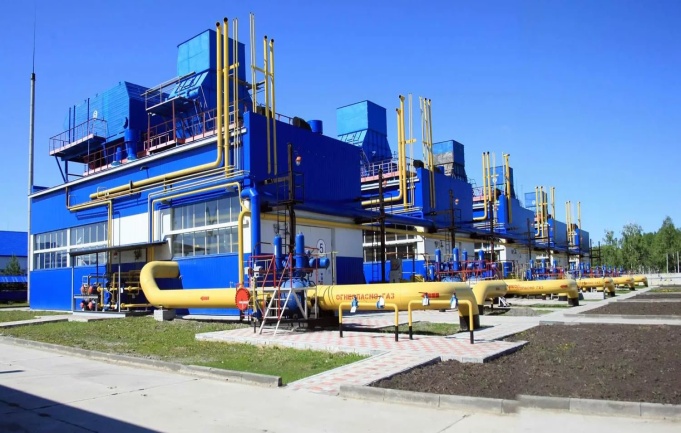 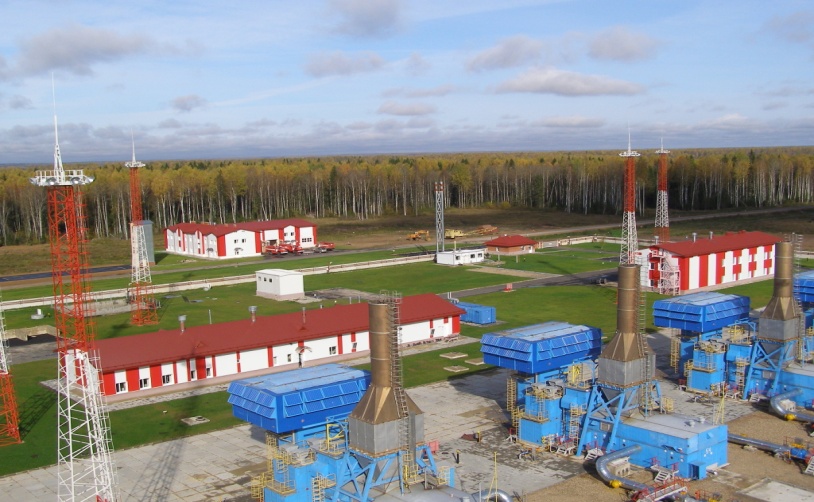 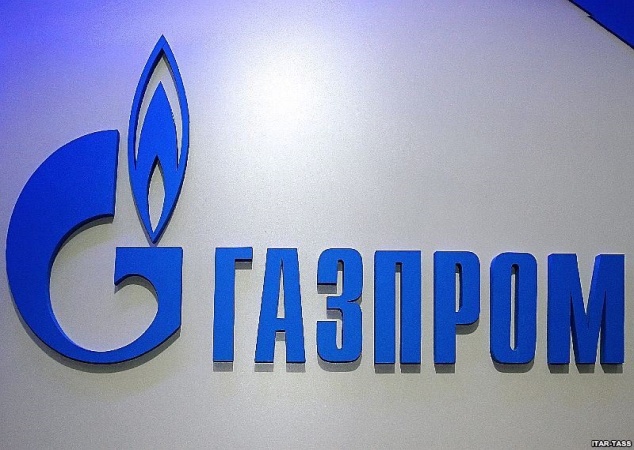 ООО «Газпром трансгаз Санкт-Петербург» — динамично развивающееся газотранспортное предприятие, стратегия которого направлена на обеспечение энергетической стабильности Северо-Запада России, а также четкое выполнение контрактных обязательств ПАО «Газпром» по поставкам газа на экспорт. Количество работающих в Холм-Жирковском филиале  предприятии составляет более 300 человек.
ПОНЯТИЕ  МЕБЮДЖЕТНЫХ ОТНОШЕНИЙ
Межбюджетные отношения — взаимоотношения между федеральными органами государственной власти, органами государственной власти субъектов Российской Федерации, органами местного самоуправления по вопросам регулирования бюджетных правоотношений, организации и осуществления бюджетного процесса.
Нужна помощь?
Межбюджетные трансферты — средства, предоставляемые одним бюджетом бюджетной системы Российской Федерации другому бюджету бюджетной системы Российской Федерации.
ВИДЫ    МЕЖБЮДЖЕТНЫХ  ТРАНСФЕРТОВ
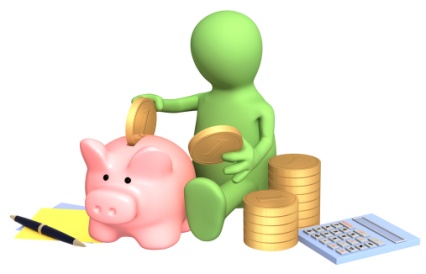 СТРУКТУРА  МЕЖБЮДЖЕТНЫХ  ТРАНСФЕРТОВ   В  2021-2023  гг.
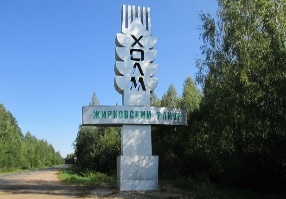 Тыс. руб.
НАПРАВЛЕНИЯ РАСХОДОВАНИЯ СРЕДСТВ
СТРУКТУРА  РАСХОДОВ  ПО РАЗДЕЛАМ  БЮДЖЕТА  В 2021-2023  ГОДАХ
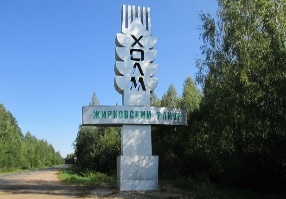 Тыс. руб.
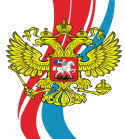 2021 год
2022 год
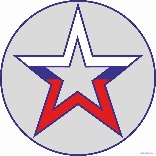 2023 год
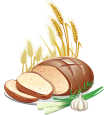 12939,3
8168,1
8322,5
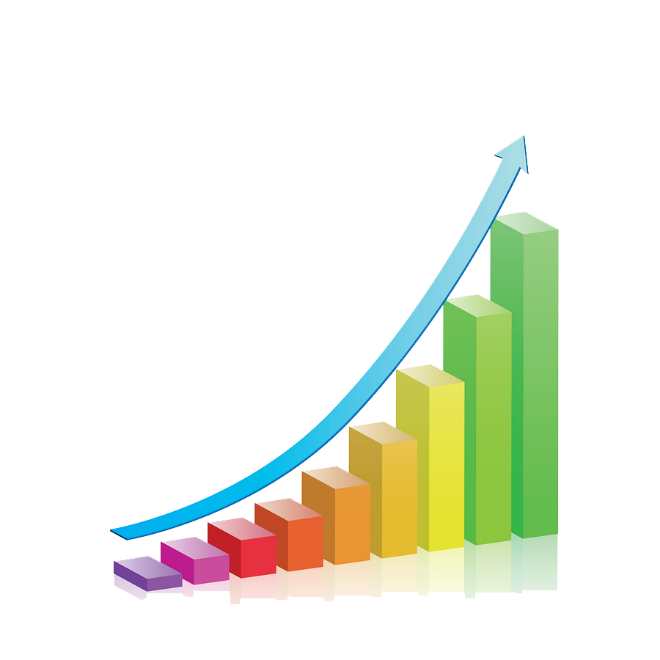 100,0
70,0
70,0
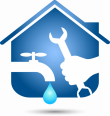 70,0
70,0
70,0
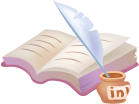 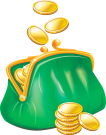 ПРОГРАММНЫЙ  БЮДЖЕТ
Бюджет формируется в новом «программном» формате на основе муниципальных программ. Это связано со вступившими в силу изменениями в Бюджетный кодекс РФ в 2014 году. 
	Каждая муниципальная программа увязывает бюджетные ассигнования с результатами их использования для достижения заявленных целей. Таким образом, программный бюджет призван повысить качество формирования и исполнения главного финансового документа.
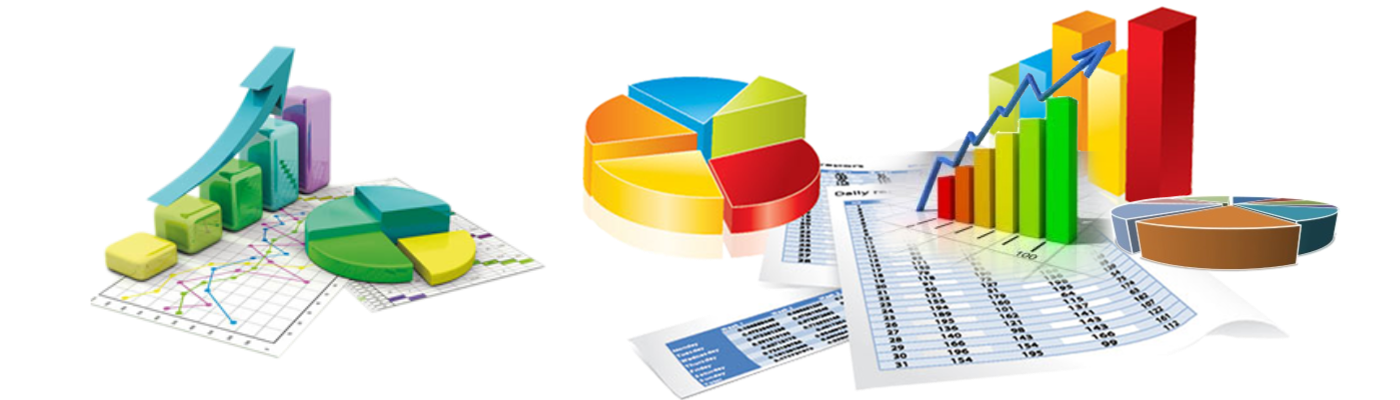 Повышение эффективности деятельности всех участников программы за счет полномасштабного охвата всех сфер деятельности органов местного самоуправления и, как следствие, бюджетных ассигнований, находящихся в их распоряжении.
Обеспечение прозрачности расходования бюджетных средств, что позволяет увязать результаты, достигнутые в ходе реализации программ с бюджетными ресурсами, направленными на их достижение.
Программный бюджет , это
Четкая определенная ответственность за достижение результатов. Вытекает из необходимости назначения исполнителя и соисполнителей, ответственных за реализацию муниципальной программы.
19
МУНИЦИПАЛЬНЫЕ   ПРОГРАММЫ
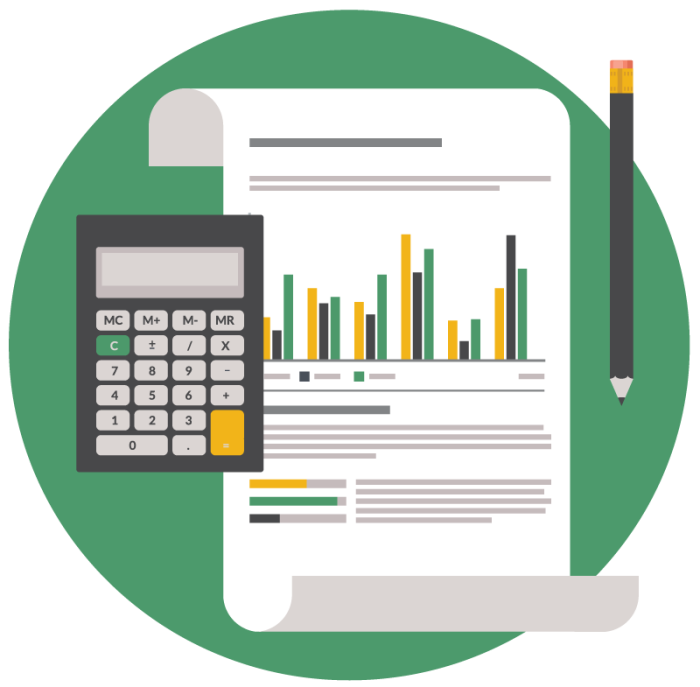 Муниципальная программа - это совокупность мер, направленных на достижение единой цели, задач и ожидаемого результата, определение и реализацию которых осуществляет распорядитель бюджетных средств соответственно возложенных на него функций.
Бюджет Холм-Жирковского городского поселения  является программным бюджетом. Формирование и исполнение расходной части бюджета происходит через реализацию муниципальных программ.
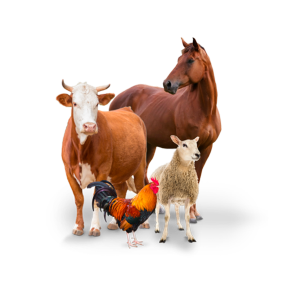 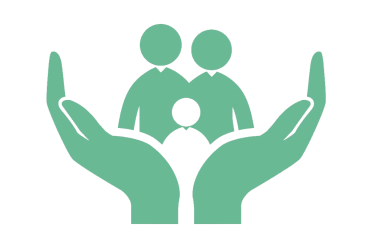 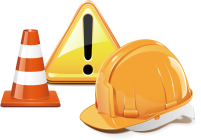 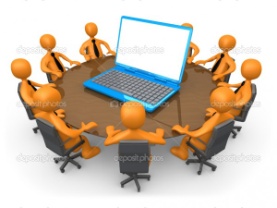 Программы поддержки отраслей экономики
Направленность муниципальных программ
Муниципальная программа «Комплексное развитие территории Холм-Жирковского городского поселения»
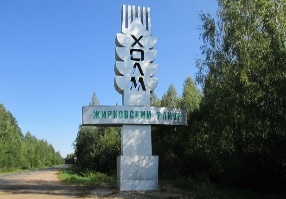 2021 г.
Основные программные мероприятия
2023 г.
2022 г.
Тыс. руб.
2055,5
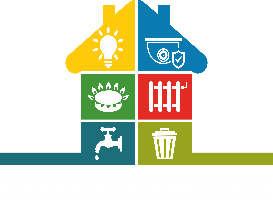 1920,0
1920,0
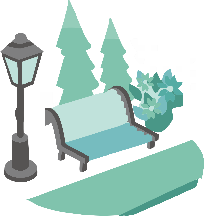 8265,8
6168,1
6322,5
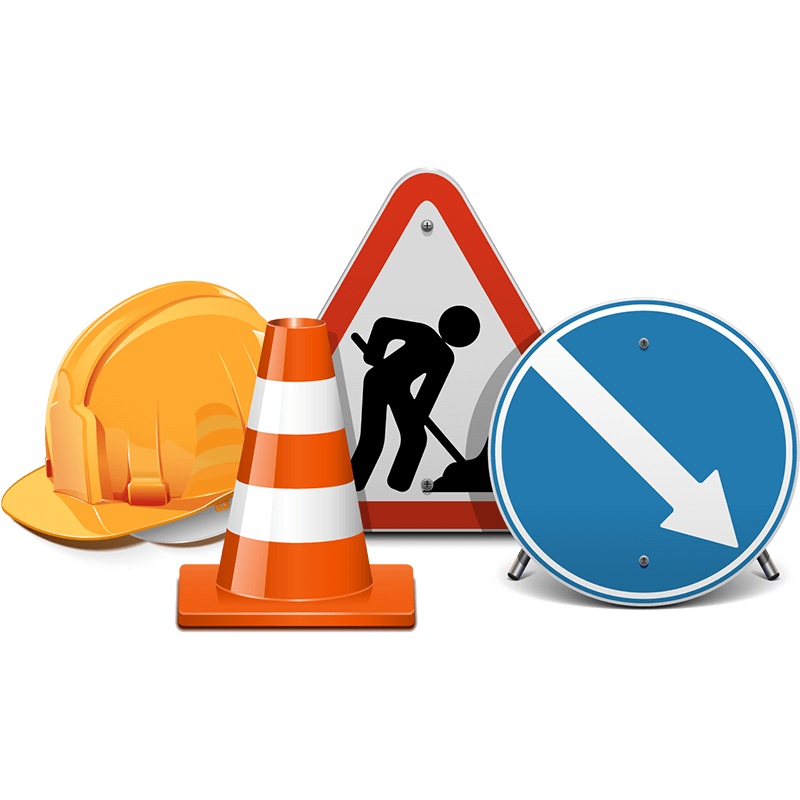 200,6
7072,2
2149,4
100,0
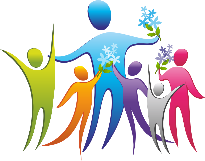 100,0
70,0
394,6
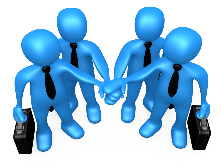 66,6
66,6
ДОХОДЫ  ДОРОЖНОГО  ФОНДА В 2021-2023 ГОДАХ
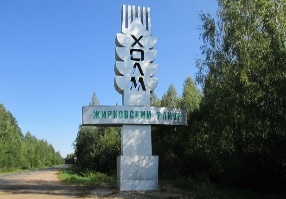 Тыс. руб.
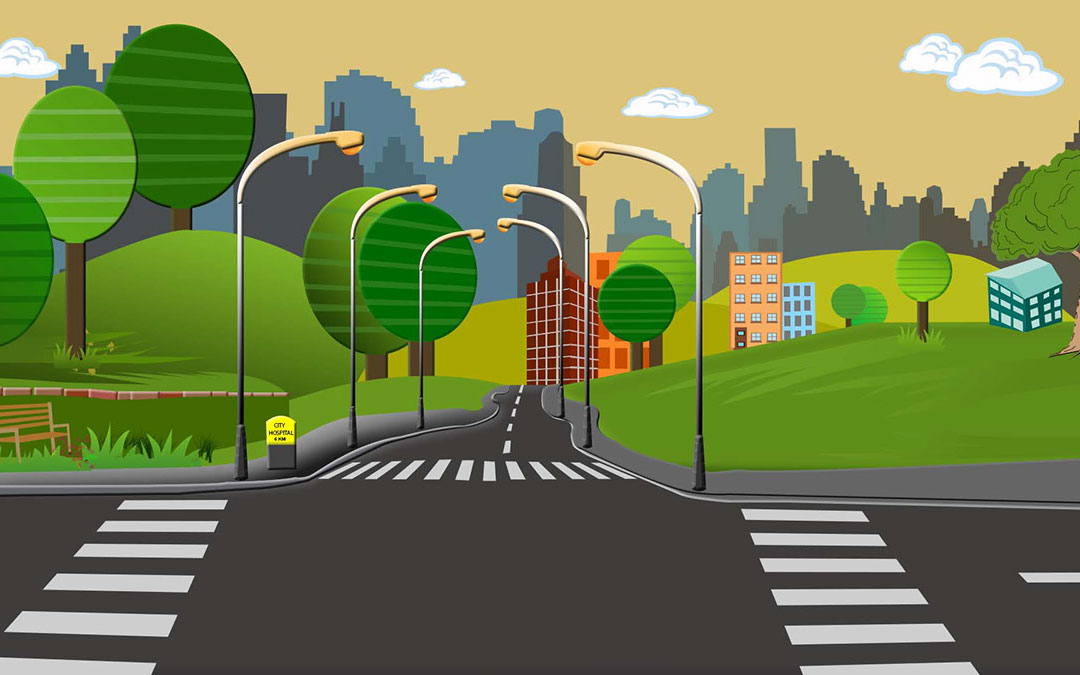 2023
2022
2021
ИСТОЧНИКИ  РАЗМЕЩЕНИЯ  ИНФОРМАЦИИ О  БЮДЖЕТЕ
Официальный сайт Администрации муниципального  образования «Холм-Жирковский район» Смоленской области

holm.admin-smolensk.ru

Официальное печатное издание
    СОГУП «Редакция газеты «Вперед»
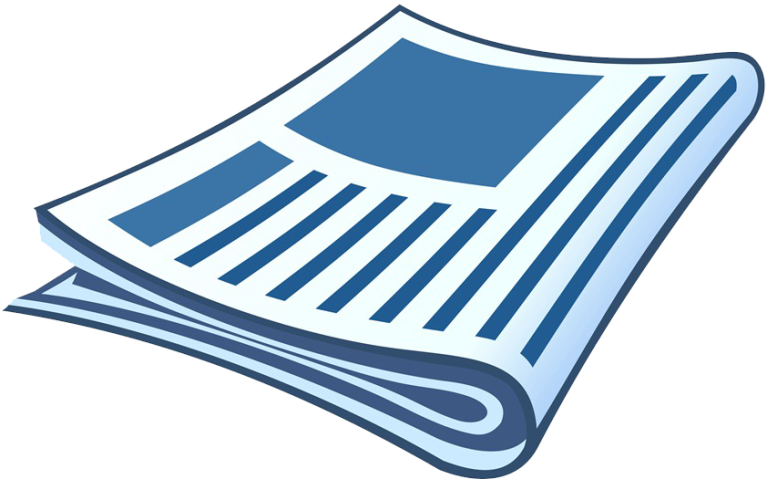 Финансовым  управлением Администрации муниципального образования  «Холм-Жирковский район» Смоленской области подготовлена электронная брошюра «Бюджет для граждан к  решению «О бюджете муниципального образования  Холм-Жирковского городского поселения Холм-Жирковского района Смоленской области на 2021 год и плановый период 2022 и 2023 годов». 
		В настоящем документе  мы постарались в доступной и понятной форме изложить принципы формирования бюджета нашего района, а также показать  на какие цели и в каких объемах  направляются бюджетные средства, что позволит всем заинтересованным жителям Холм-Жирковского района принять активное участие в обсуждении  проекта бюджета на последующие годы  и итогах его исполнения.
Информация для контактов:
Адрес:   215650, Смоленская область,
 пгт. Холм-Жирковский, ул.       
      Нахимовская, д.9
Режим работы: понедельник – пятница 
с 9.00 до 18.00
перерыв с 13.00 до 14.00
Телефон: 48139 (2-11-73)
E-mail: fin_holm19@mail.ru
Начальник Финансового управления
О.Н. Журавлева
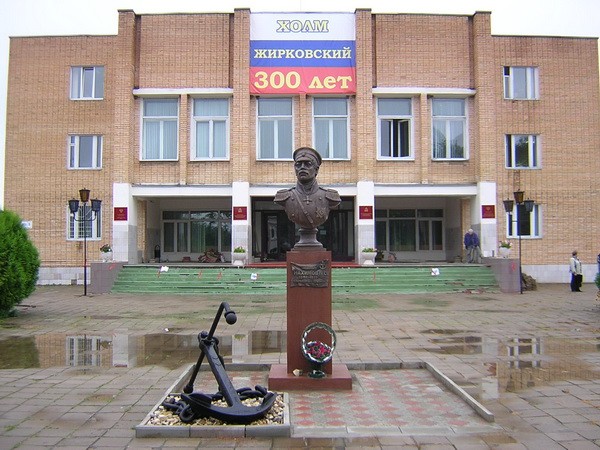 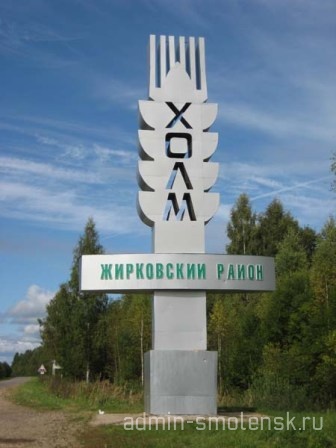